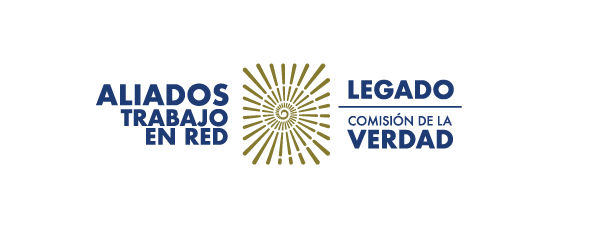 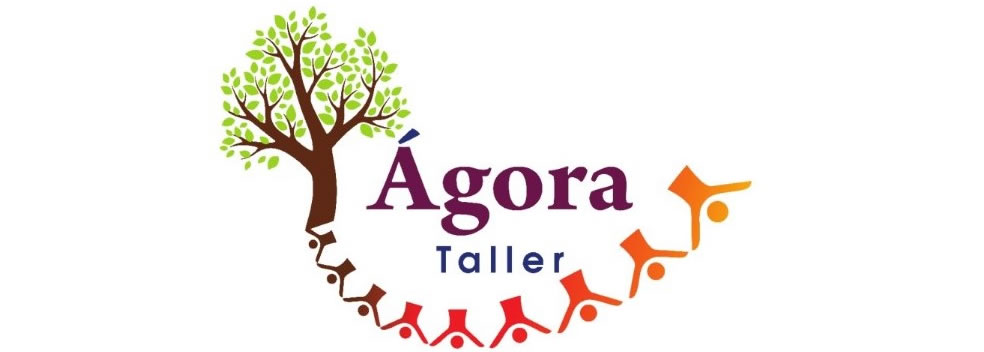 En el primer aniversario del gran acontecimiento: “Hay futuro si hay verdad”, nos encontramos, dialogamos y nos comprometemos con la paz grande.

Círculo de labor por la verdad y la reconciliación

Lugar: Casa Gitana Puente Aranda, Bogotá, D.C

Fecha: 8 de junio de 2023

Síguenos:
#UnaConversacionPermanentedePais
@ACArolina2007
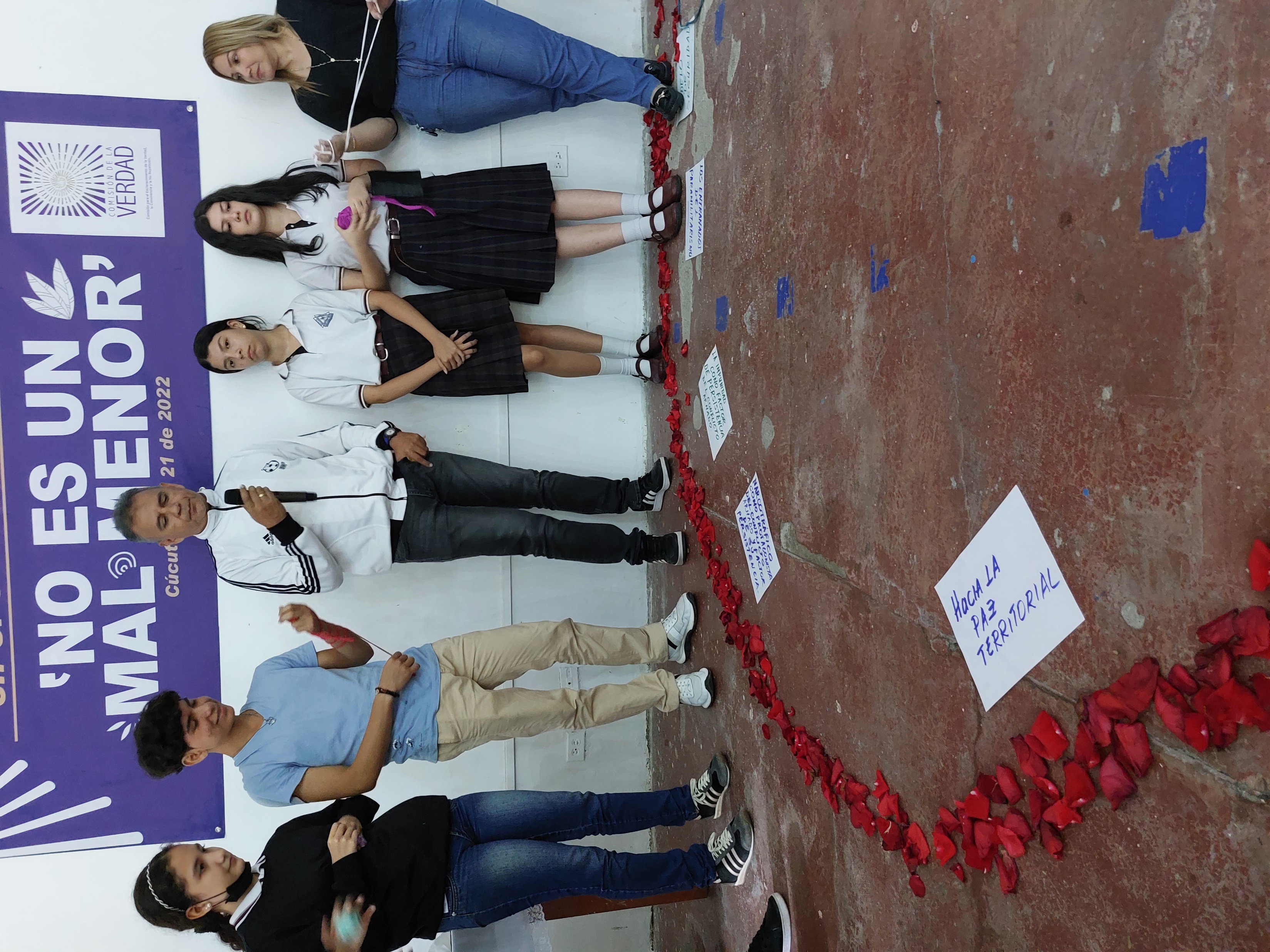